Основные задачи и порядок проведения демонстрационного экзамена.
Выполнила: Власова Н.Р..
Демонстрационный экзамен -это 
действенный и качественный 
инструмент, который позволяет 
через моделирование реальных 
практических условий провести
 независимую оценку 
сформированности компетенции 
студентов или выпускников и 
определить их реальные знания,  
умения,  навыки и проводить 
работу по возможной модернизации образовательных программ и 
включению представителей 
работодателей в образовательный процесс.
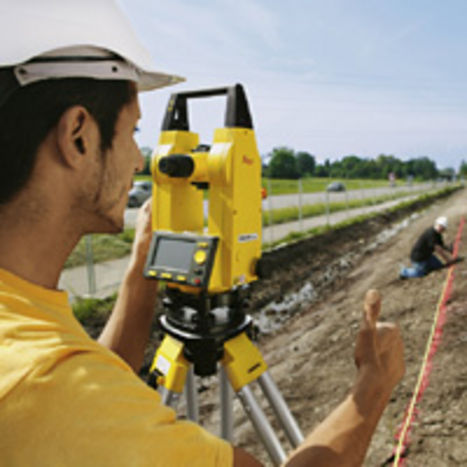 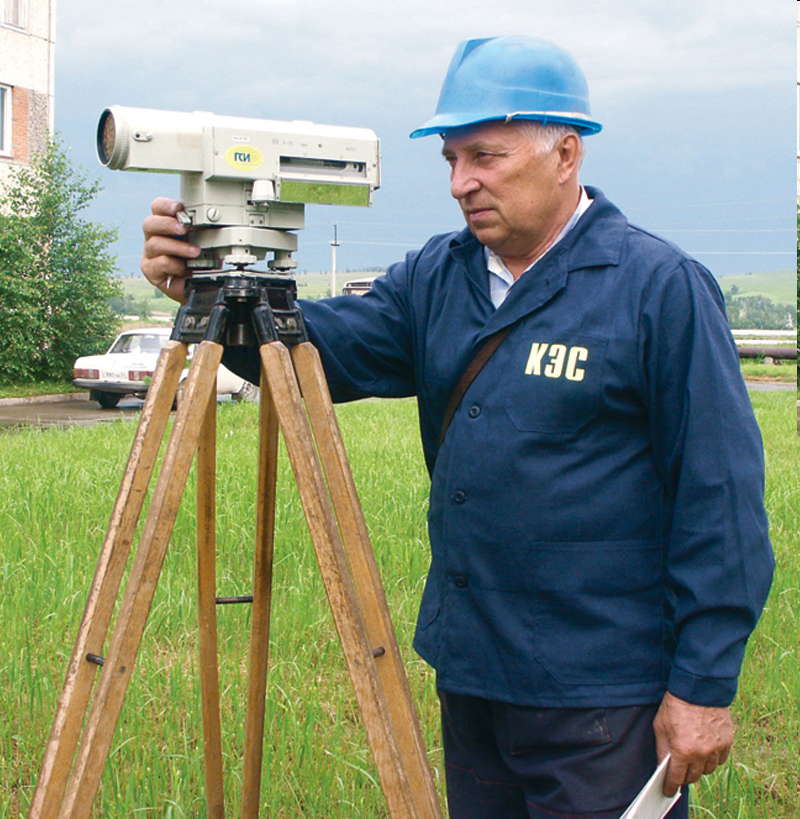 Как показывает аналитика и опыт, демонстрационный экзамен влияет на развитие материально-технической базы, ведь площадки для демонстрационного экзамена используются еще и для подготовки кадров.
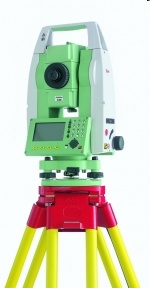 Как инструмент независимой оценки, демонстрационный экзамен обладает объективностью оценки подготовки кадров, позволяет оценить ресурсы профессиональных заведений – это своеобразная форма аудита, дает возможность выявлять как проблемные точки, так и точки роста
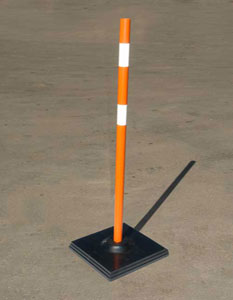 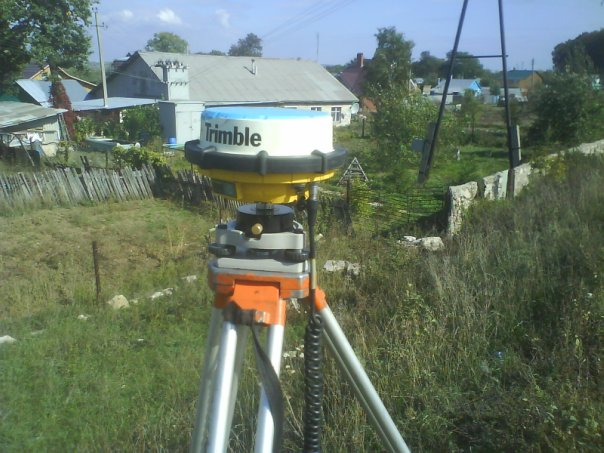 Комплект оценочной документации -это комплекс требований для проведения демонстрационного экзамена по компетенции, включающий задания, перечень оборудования и оснащения, план застройки площадки, требования к  составу экспертных групп,
 а также инструкцию по технике безопасности. 
Специалисты отдела 
информационных 
технологий  организовывают 
онлайн трансляцию 
происходящего на 
экзаменационных 
площадках, что позволило 
сделать процесс проведения 
экзамена еще более прозрачным.
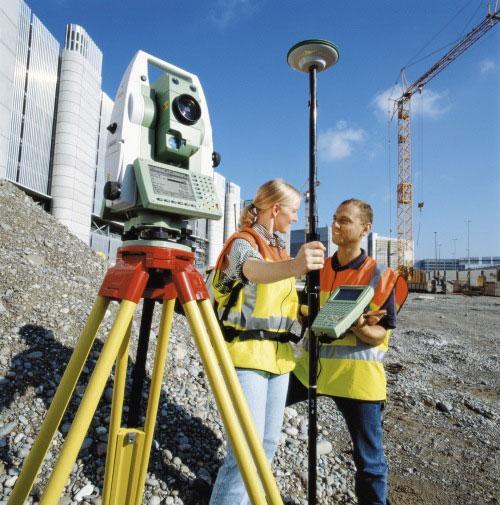 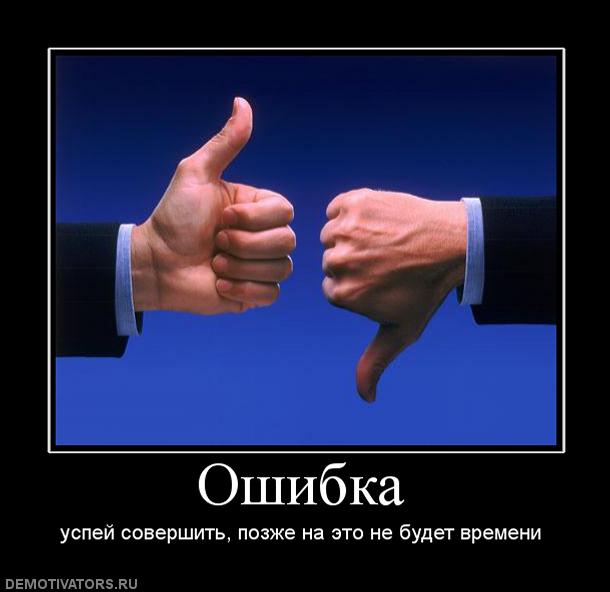 Проведение демонстрационного экзамена повышает востребованность выпускников, его прохождение дает преимущество перед другими студентами, его участники быстрее адаптируются на производстве и выходят на высокий уровень производительности, являются более востребованными.
 А образовательные организации могут выстраивать правильное взаимодействие с предприятиями.
Студенты отмечают, что скиллс-паспорт помогает им при трудоустройстве – это подтверждение уровня их подготовки. Так растет взаимосвязь между выпускниками и работодателями
Предприятия получают доступ к единой базе участников движения «Молодые профессионалы (WorldSkills Russia) и выпускников, прошедших процедуру демонстрационного экзамена, и могут осуществить подбор лучших 
молодых специалистов 
по востребованным 
компетенциям, 
оценив на практике 
их профессиональные 
умения и навыки, 
а также определить 
образовательные
 организации для 
сотрудничества в области 
подготовки и развития 
персонала.
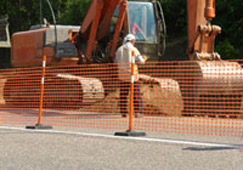